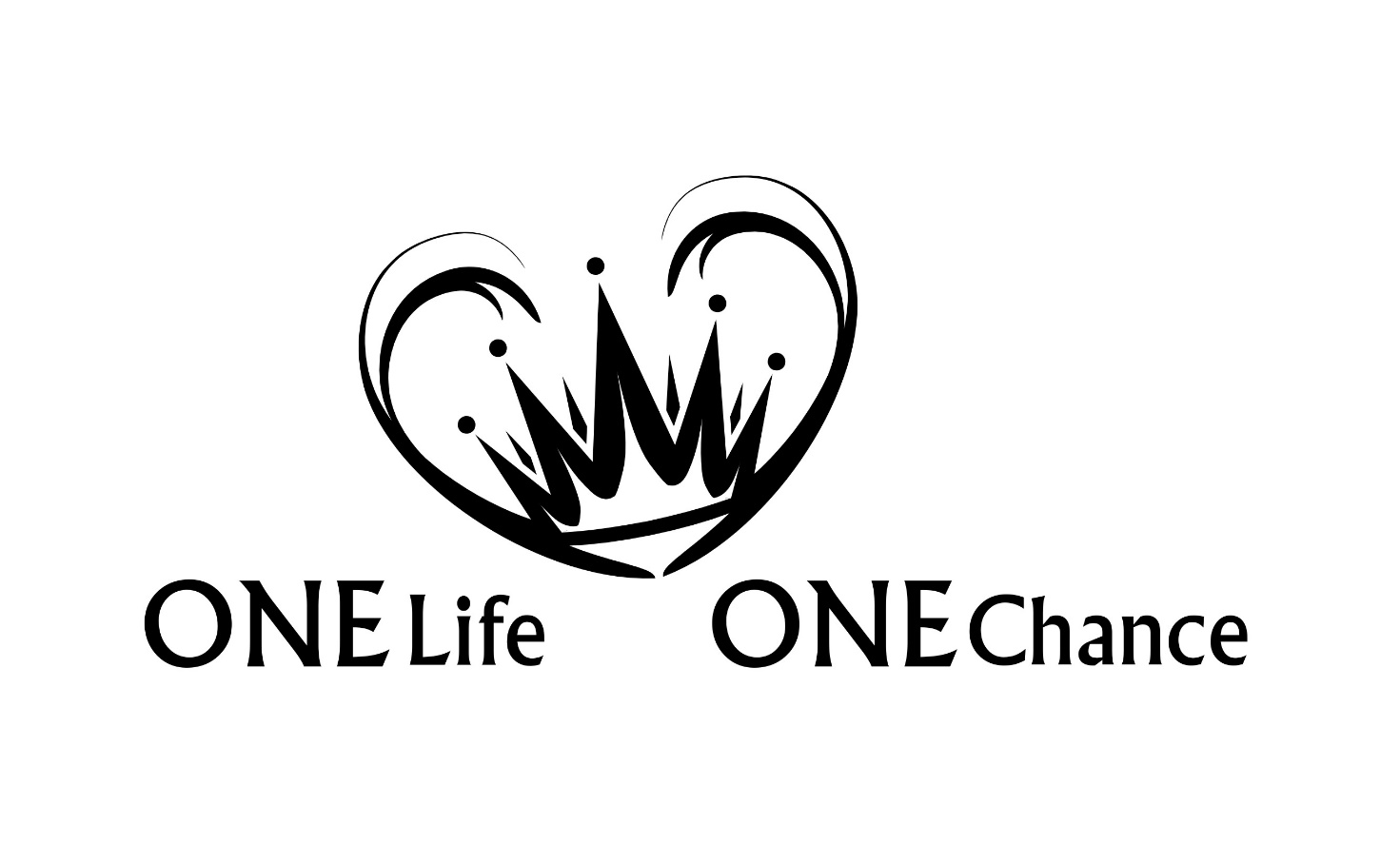 Lukasevangelium (2):
Jesus - der Mensch – der Retter
Jesus, den Menschen zugewandt
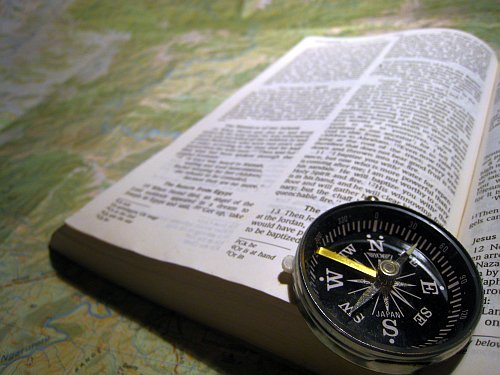 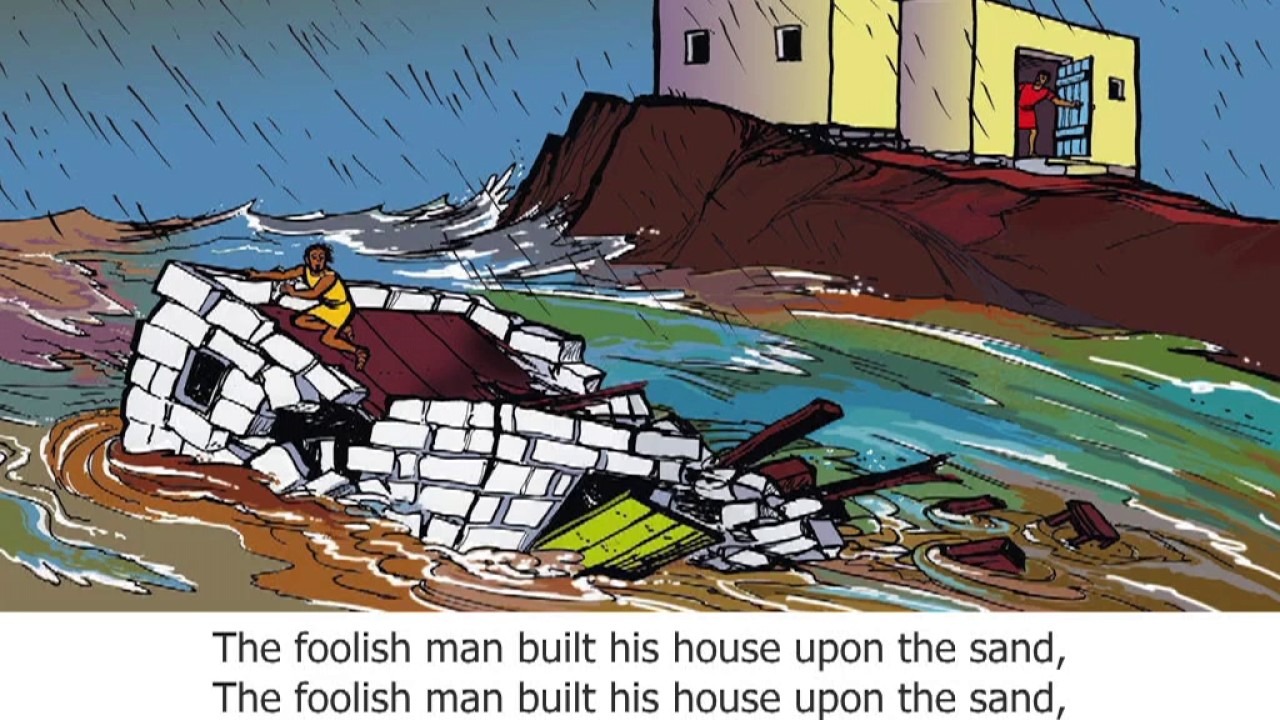 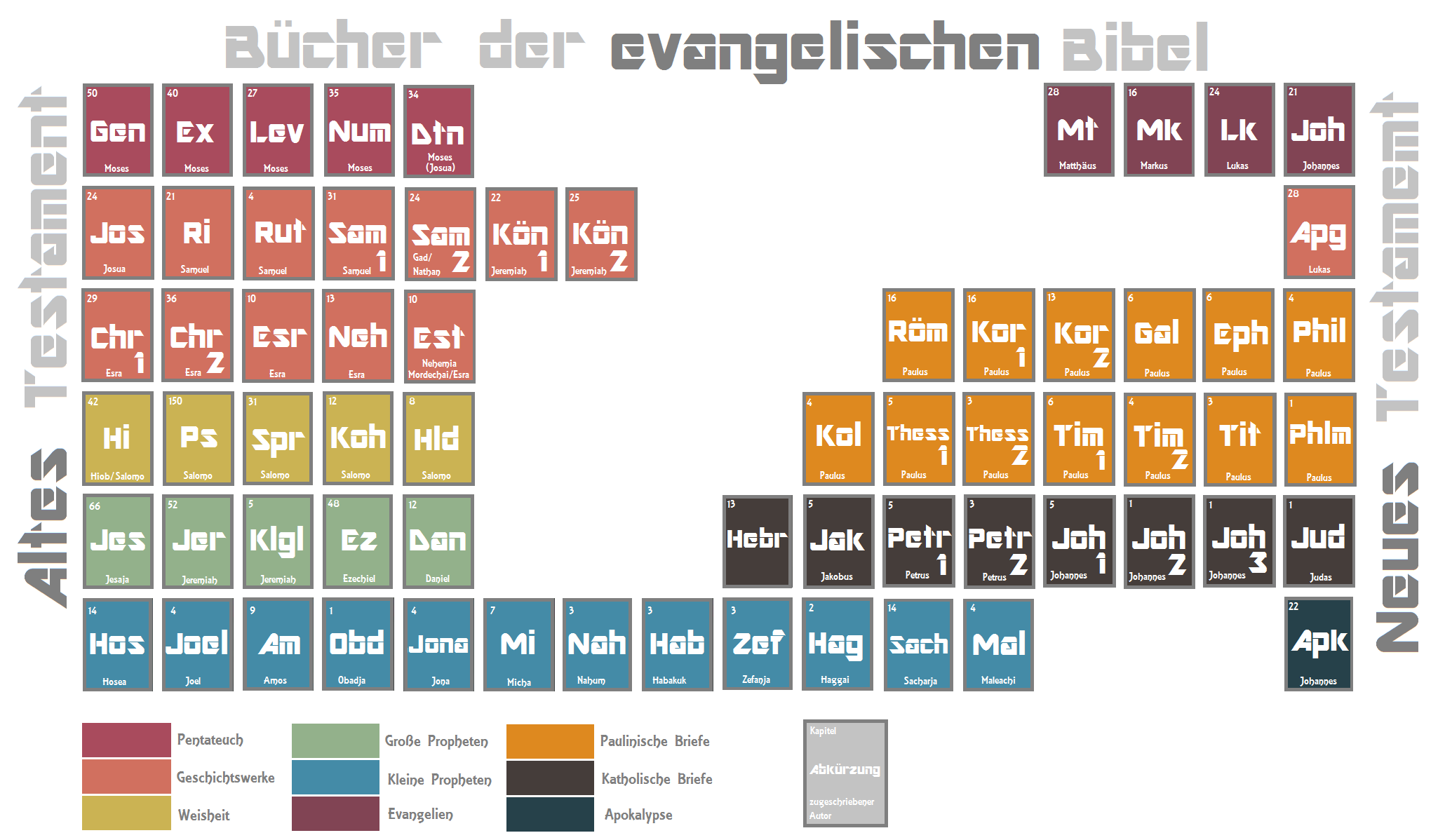 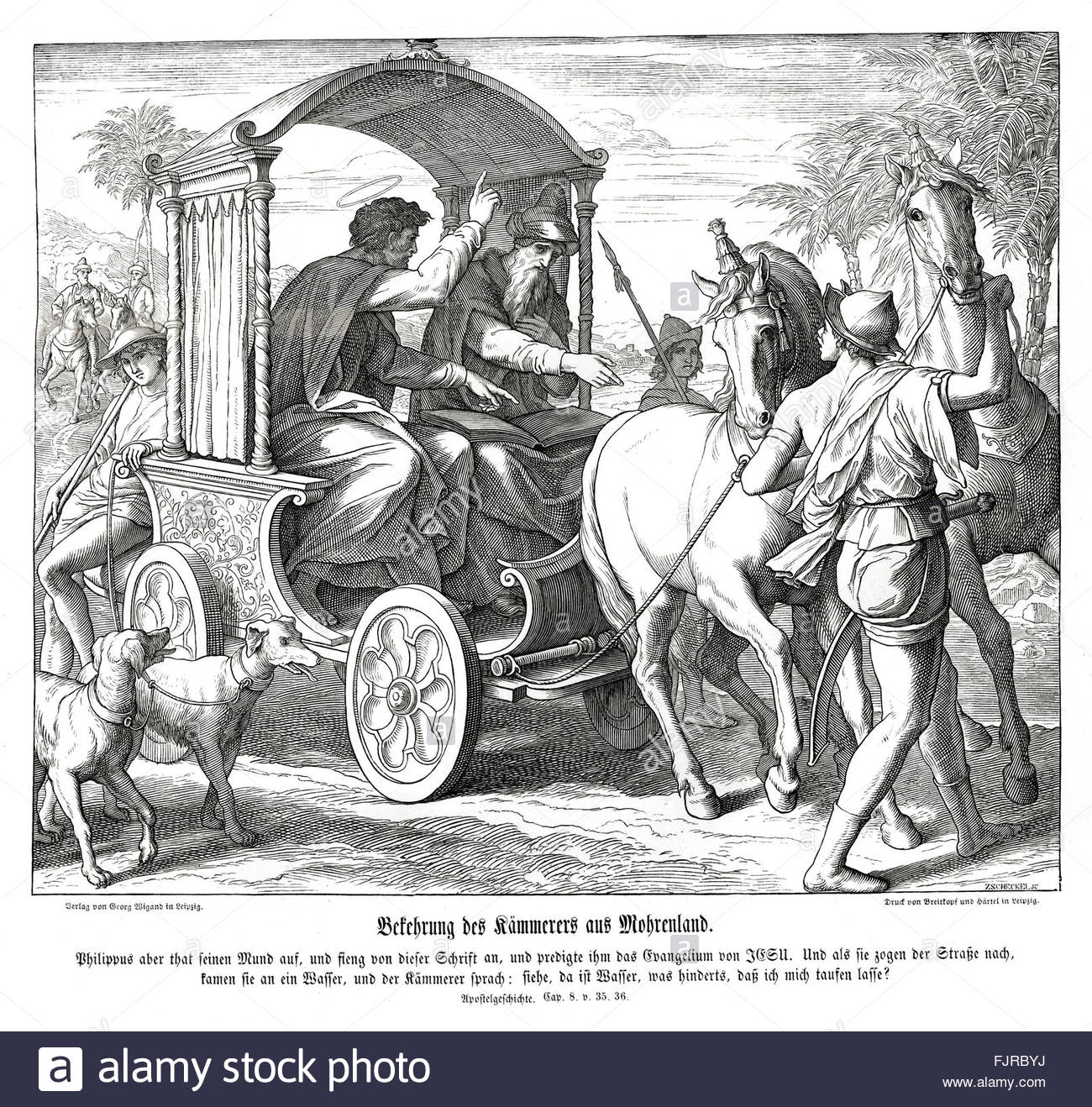 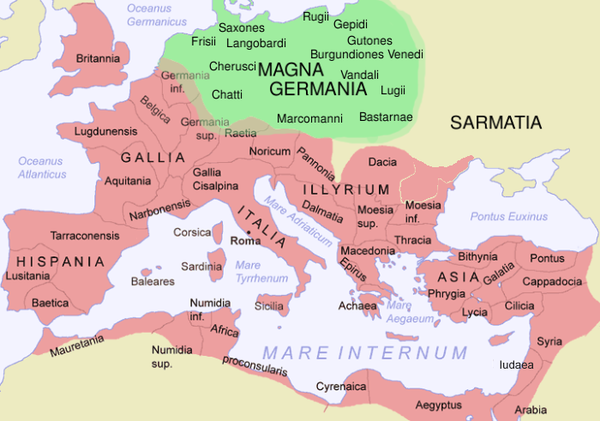 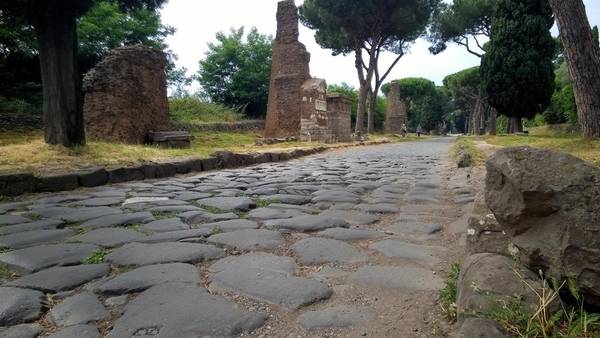 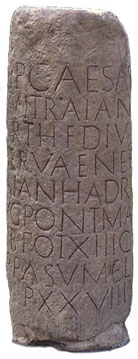 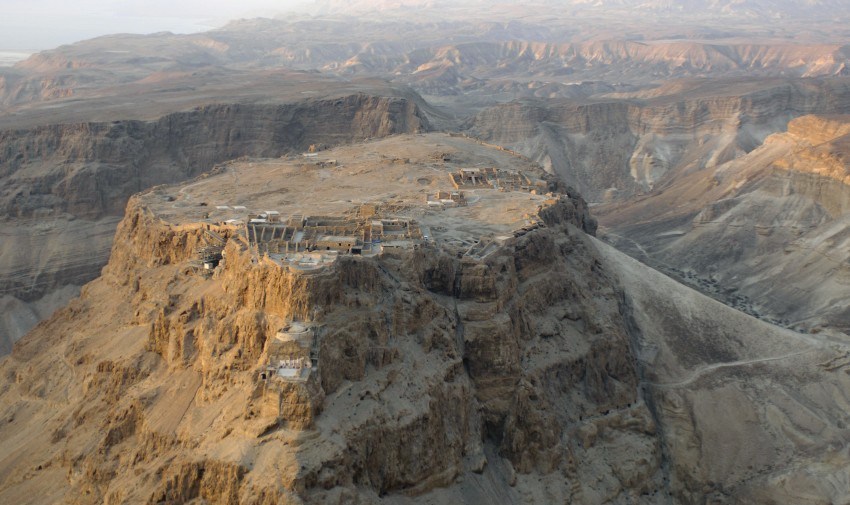 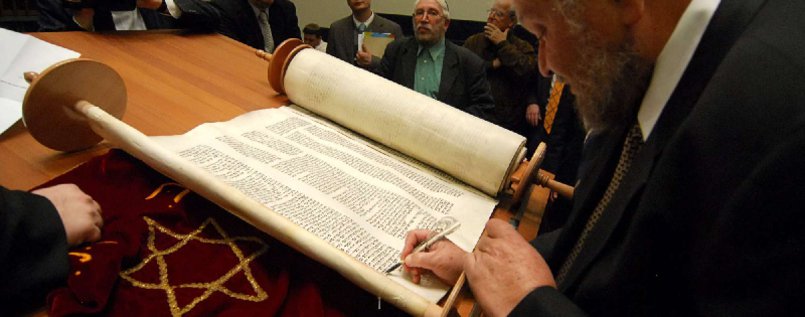 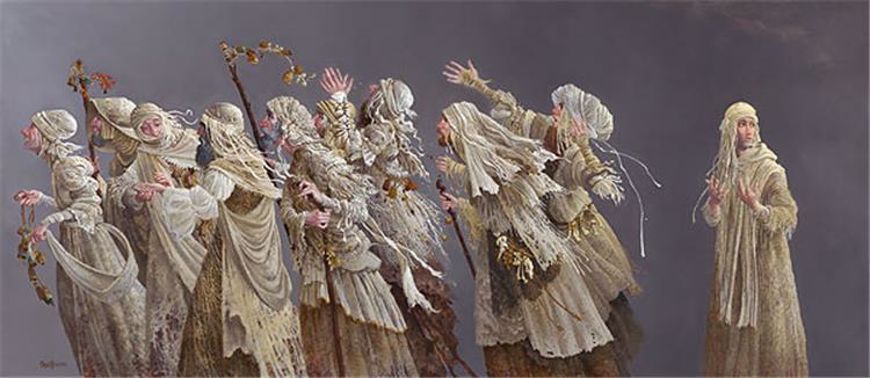 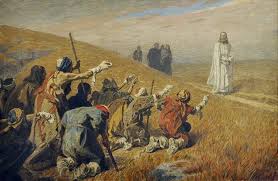 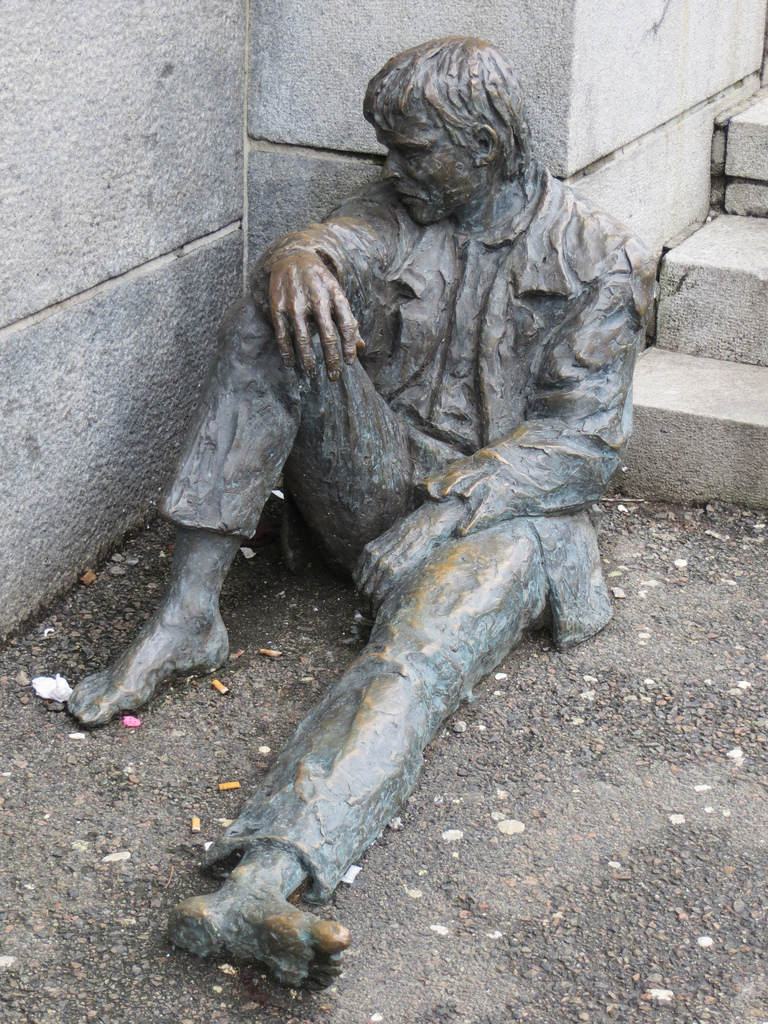 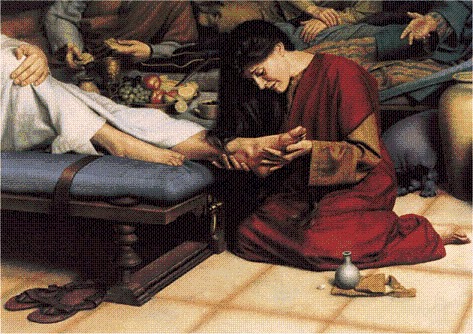 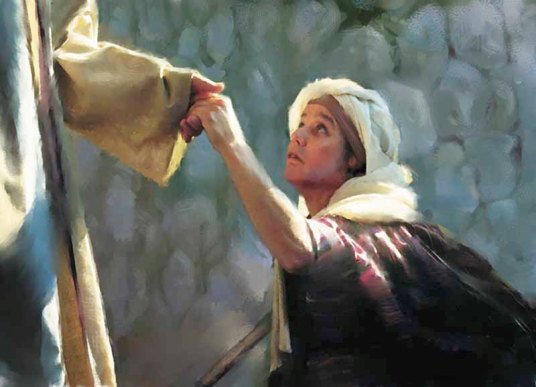 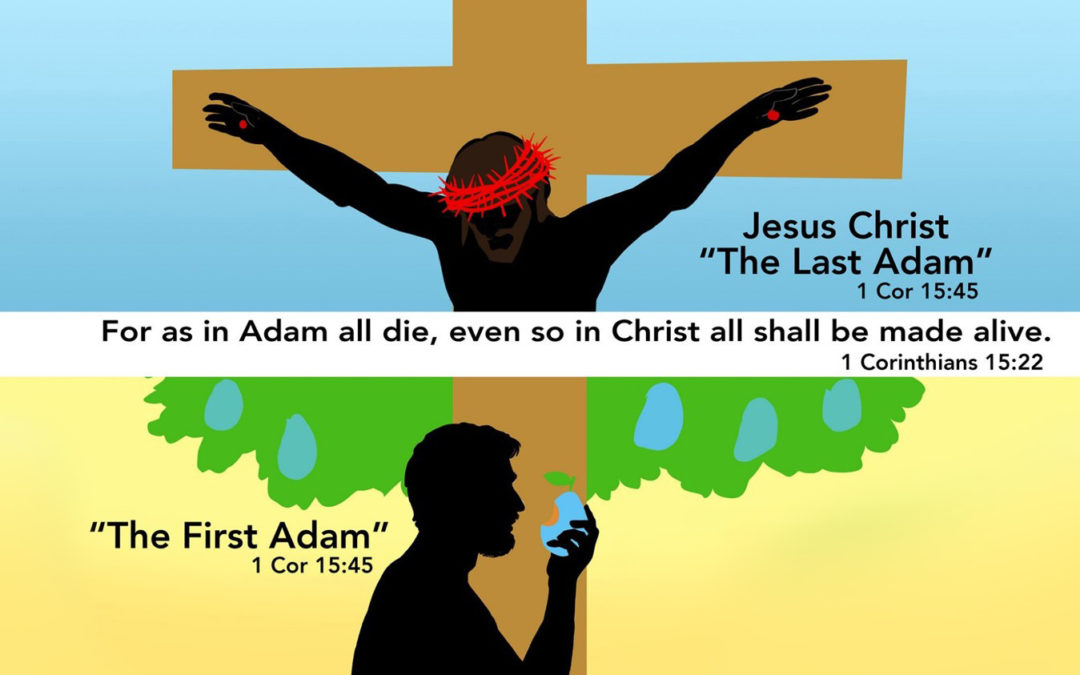 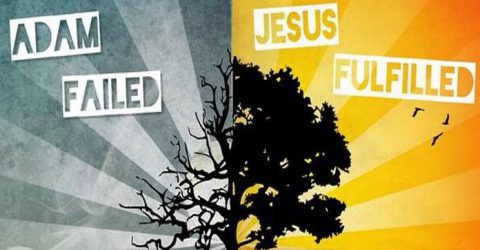 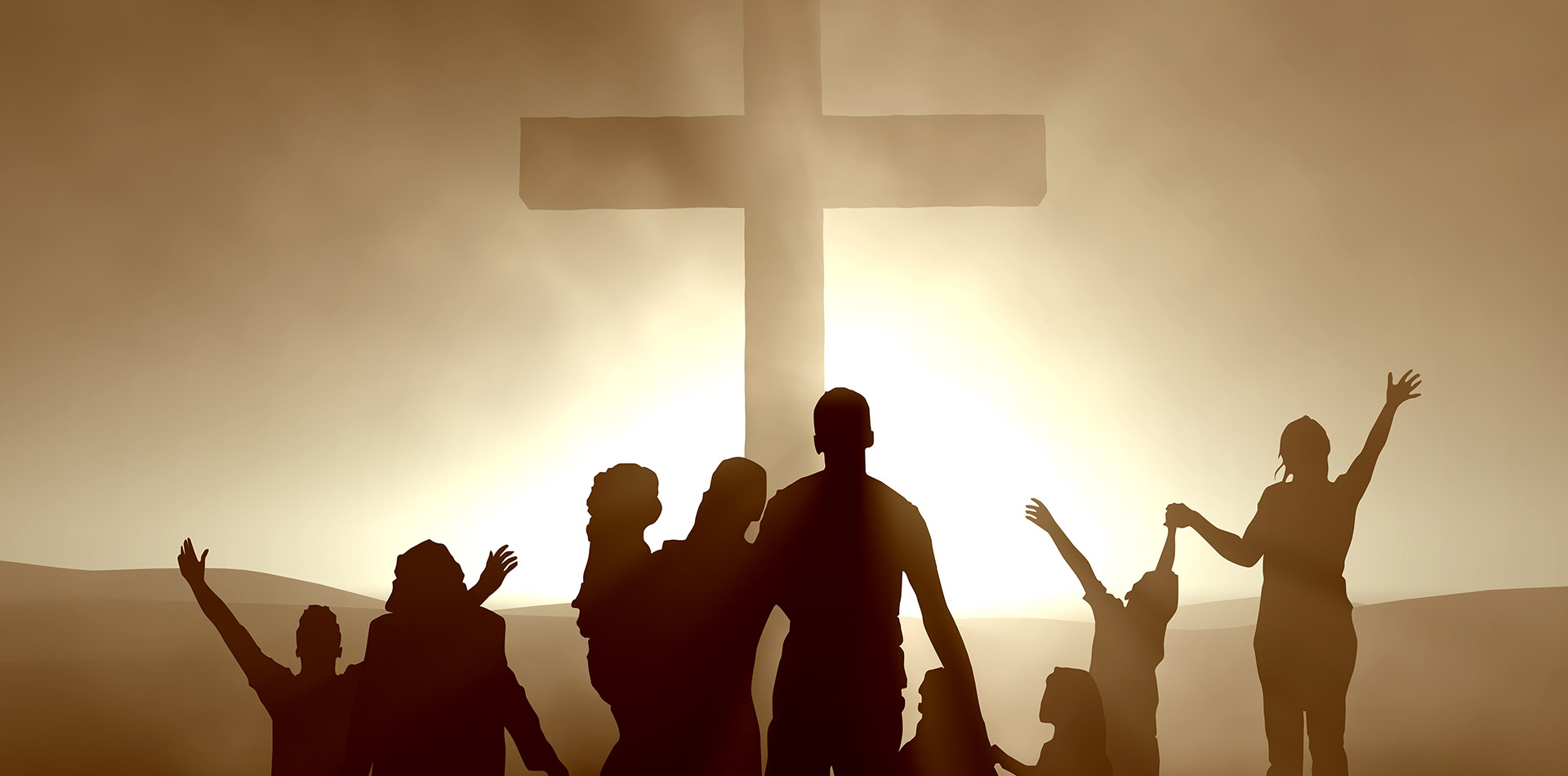 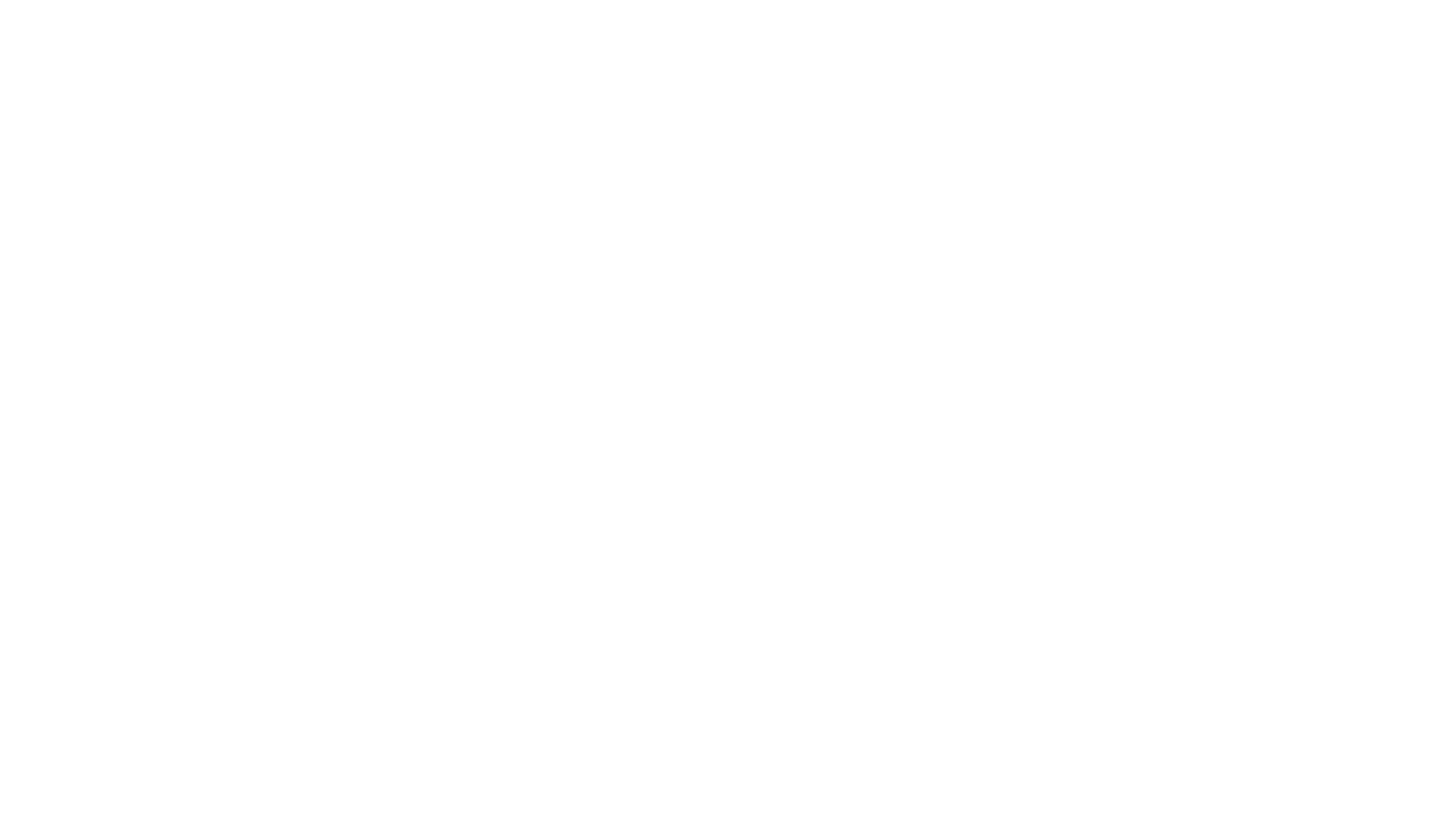 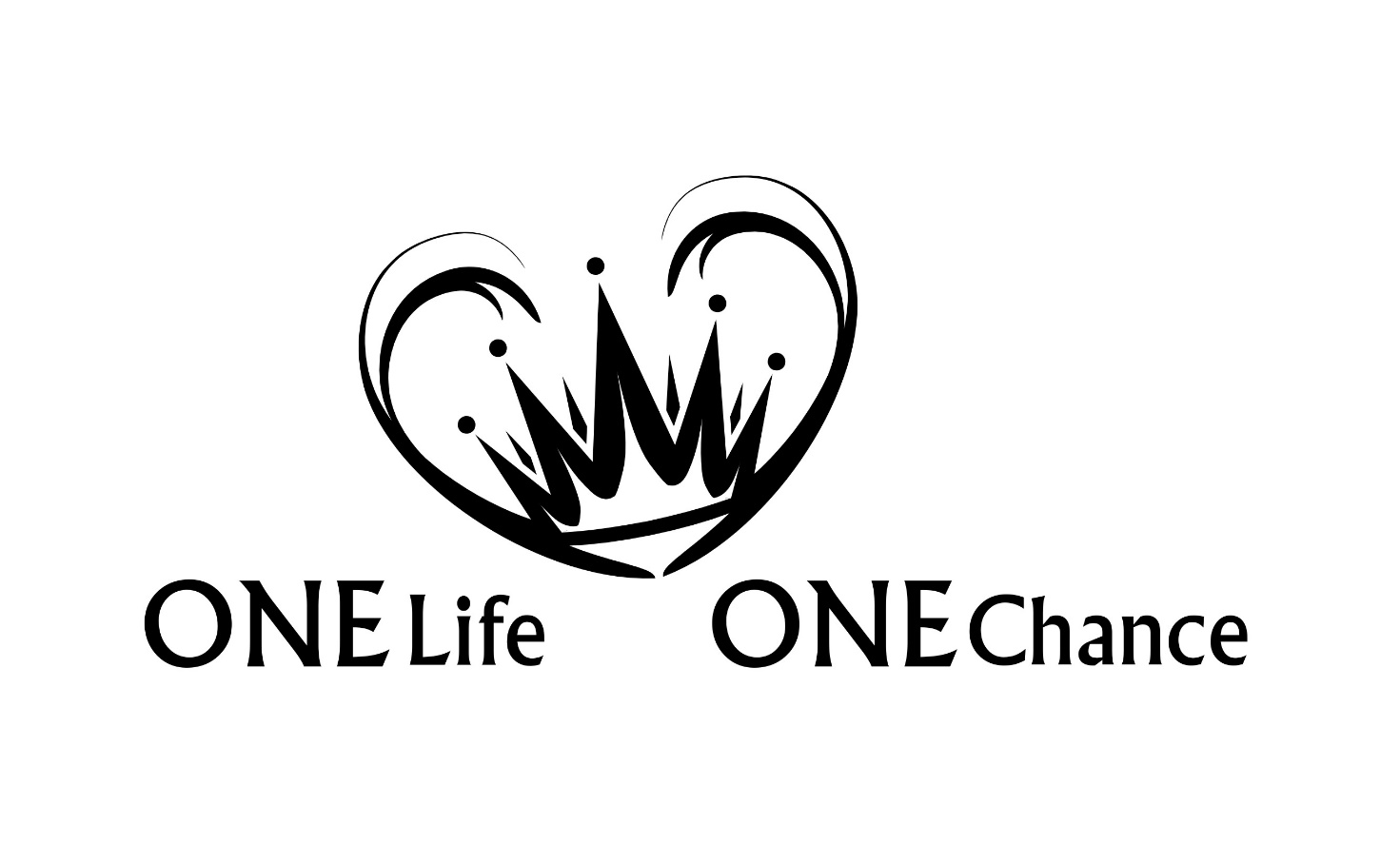